«Я сорвал цветок, и он завял.Я поймал жука,И он умер у меня на ладони.И тогда я понял:Прикоснуться к природеМожно только сердцем»


                              Гвездослав Павлов
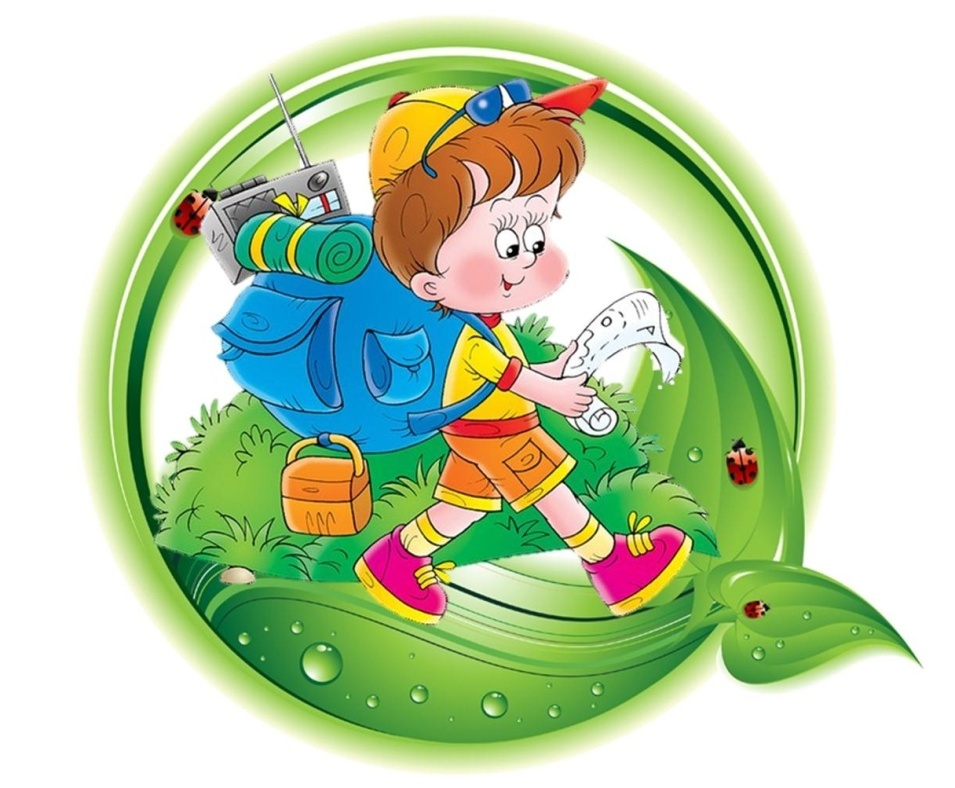 Актуальность
Экологическое образование детей дошкольного возраста имеет важное значение, так как в этот период ребёнок проходит самый интенсивный духовный и интеллектуальный путь развития.
2
Цель проекта:
      Создание условий на территории      МАДОУ «Детский сад № 16»                             для формирования навыков экологически грамотного и воспитанного поколения, ответственного за сохранение природы
3
этап Подготовительный Цель:  анализ потребности в создании условий на территории МАДОУ «Детский сад № 16» для экологического воспитания детей дошкольного возраста; разработка плана - схемы расположения экологических объектов
4
II этапПрактический Цель: создание условий на территории МАДОУ «Детский сад № 16» для экологического воспитания дошкольников;вовлечение родителей (законных представителей) воспитанников в совместную работу по созданию условий на территории МАДОУ «Детский сад № 16»  способствующих формированию навыков экологически грамотного и воспитанного поколения, ответственного за сохранение природы
5
II этапПрактический Цель: реализация плана работы по проекту «Прикоснись к природе сердцем»; формирование навыков экологической культуры дошкольников
6
Разработка плана - схемы расположения экологических объектов на территории МАДОУ «Детский сад № 16»
7
Этапы создания и оформления экологических объектов
8
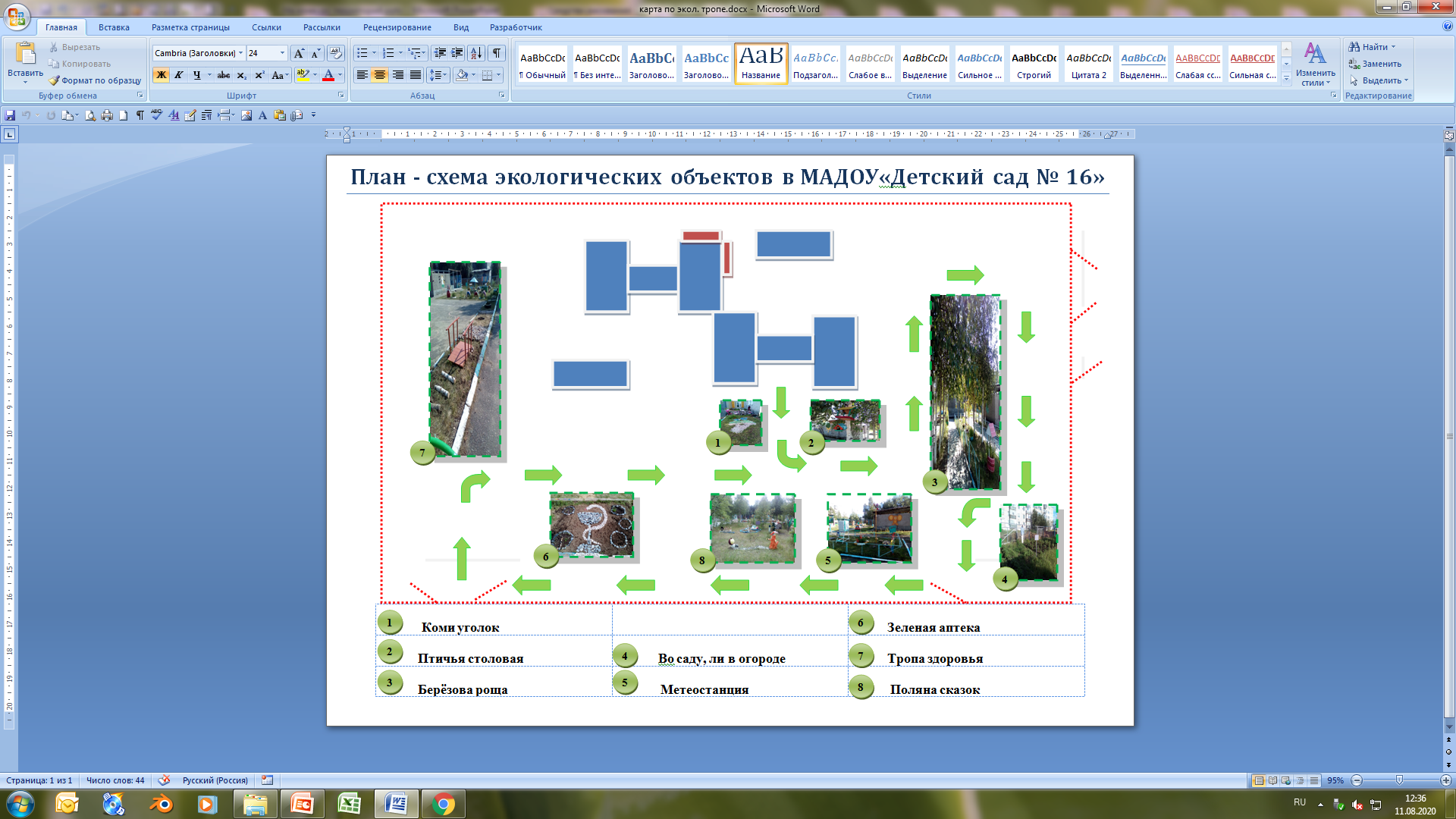 9
Создание экологической тропы МАДОУ «Детский сад №16»
10
1. Коми уголокЗнакомить детей с Коми республикой, с символикой и её культурой. Прививать любовь к родному краю.   (Из камней выложена карта республики Коми и раскрашена в цвет коми флага и отмечены большие города республики)
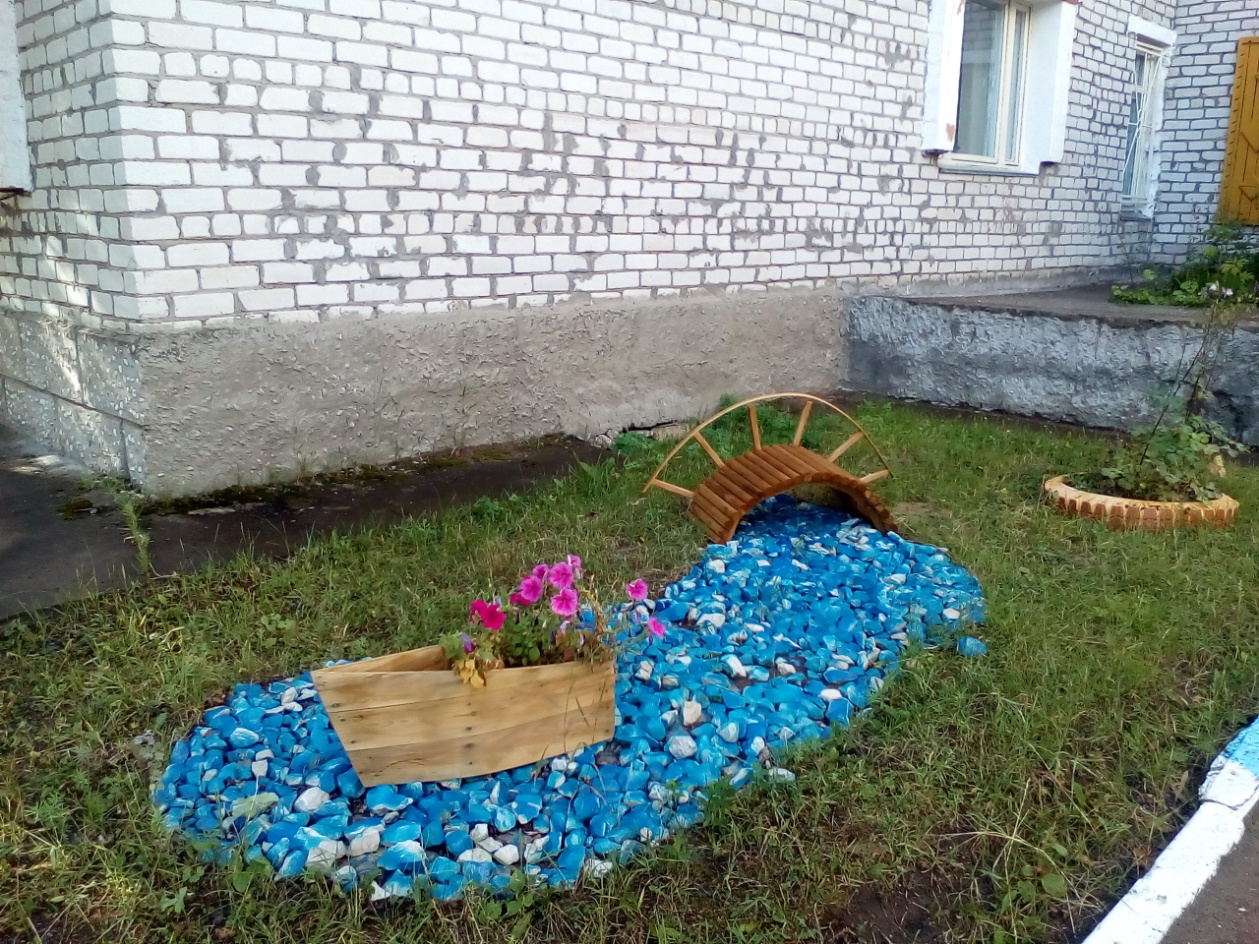 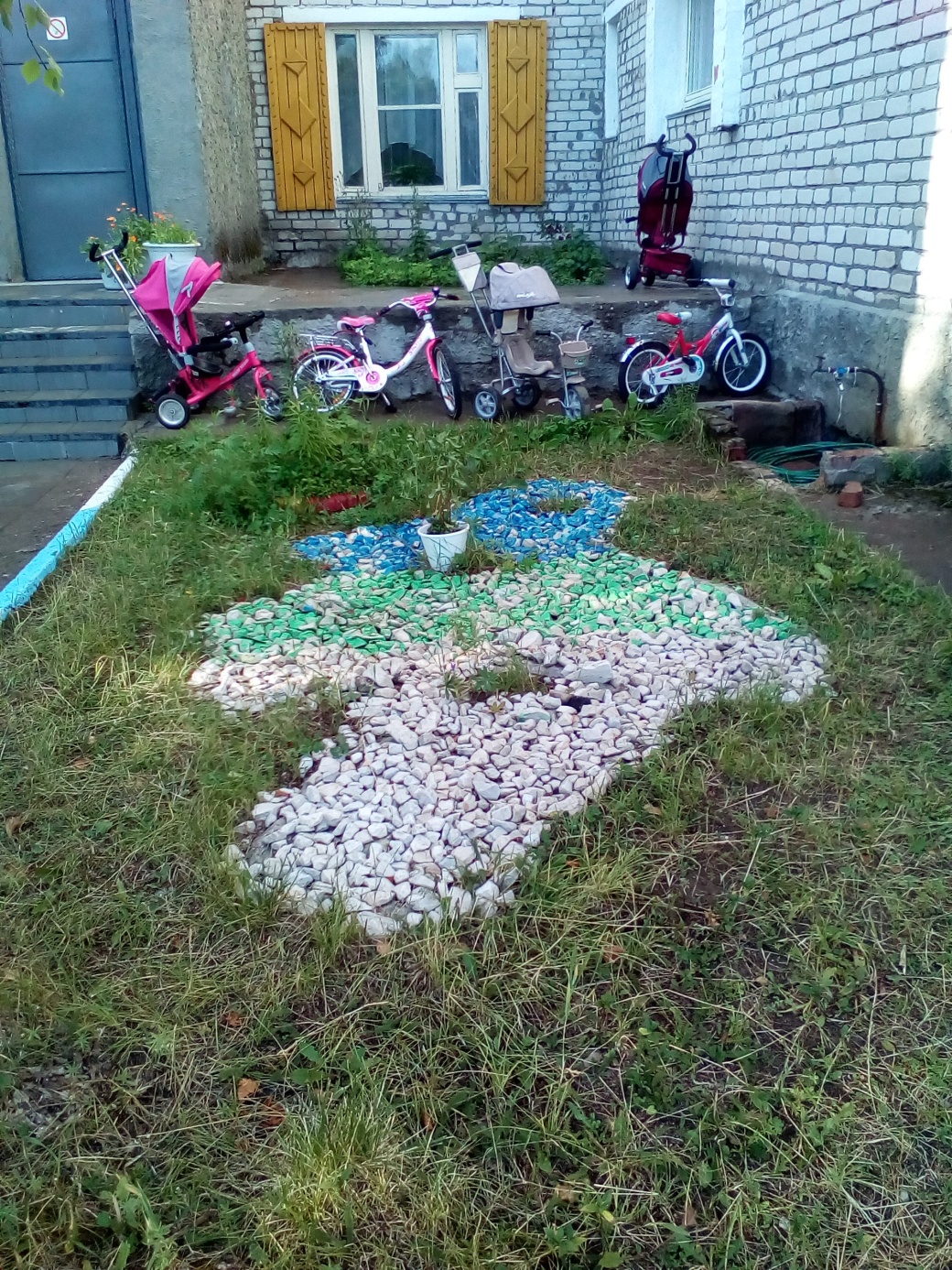 11
2.Птичья столоваяЗнакомить с разновидностью птиц, учить различать зимующих и перелётных птиц их значение в природе.   Воспитывать доброе отношение к птицам.
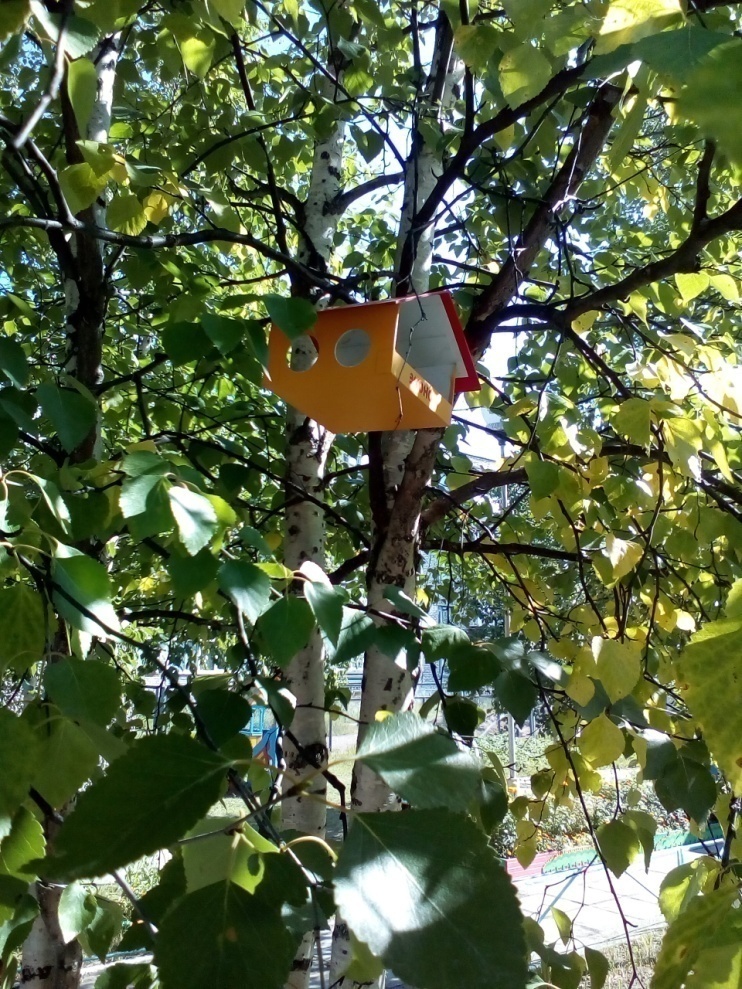 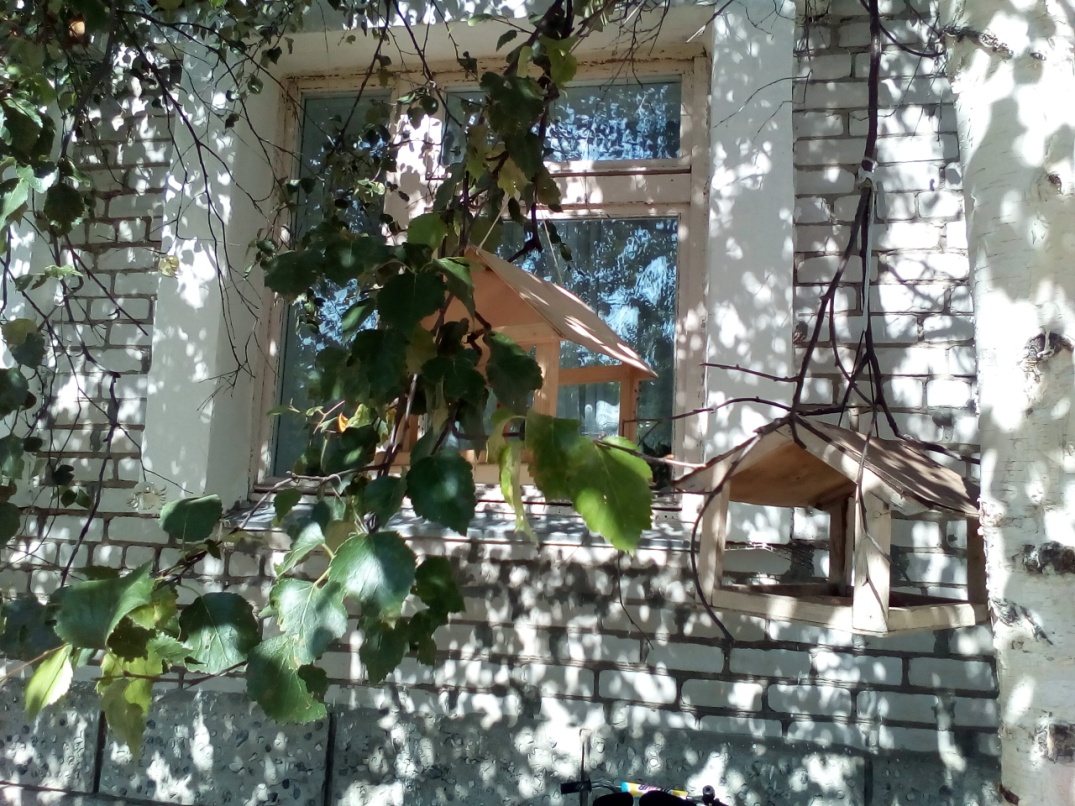 12
Забота о пернатых
13
3. Берёзовая роща Создать условия для наблюдений за берёзами разного возраста; Воспитывать бережное отношение к деревьям и кустарникам
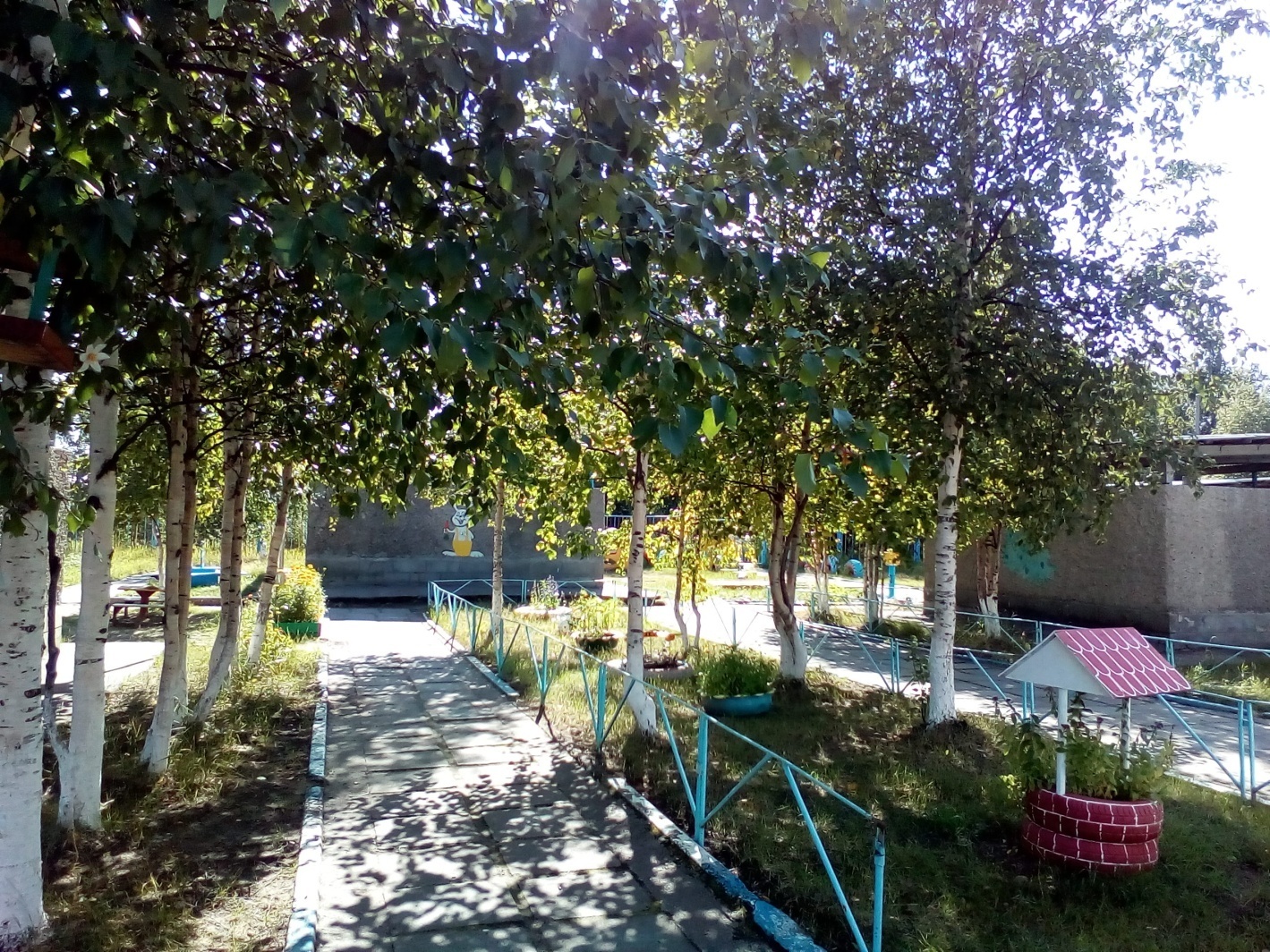 14
Праздник «Берёзки»
Дети познакомились с многообразием видов берёз. Узнали что делают из коры берёзы, из её листьев и самой берёзы.
Так же узнали  о её лечебных свойствах.
Немного поиграли, а в заключении  украсили берёзки.
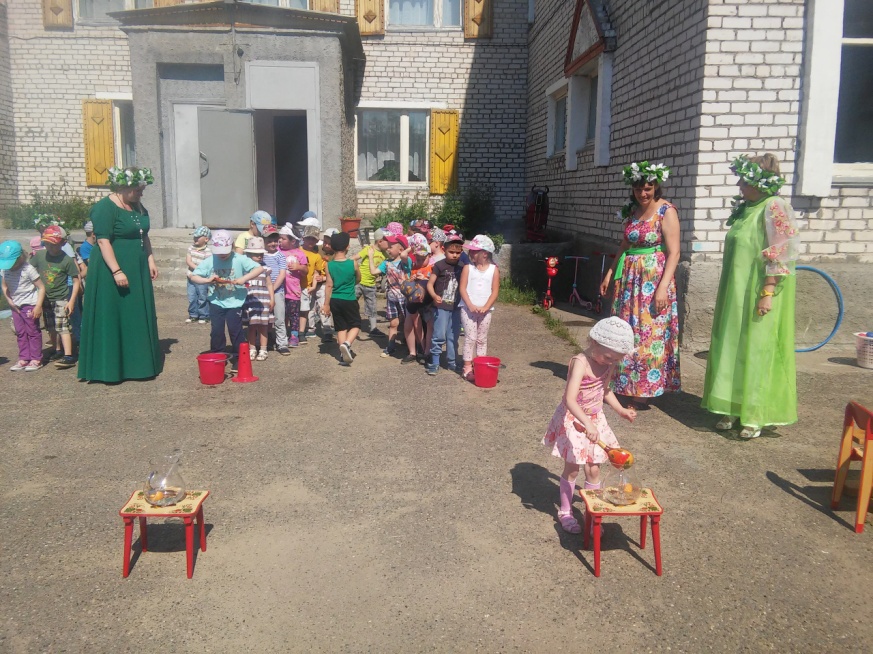 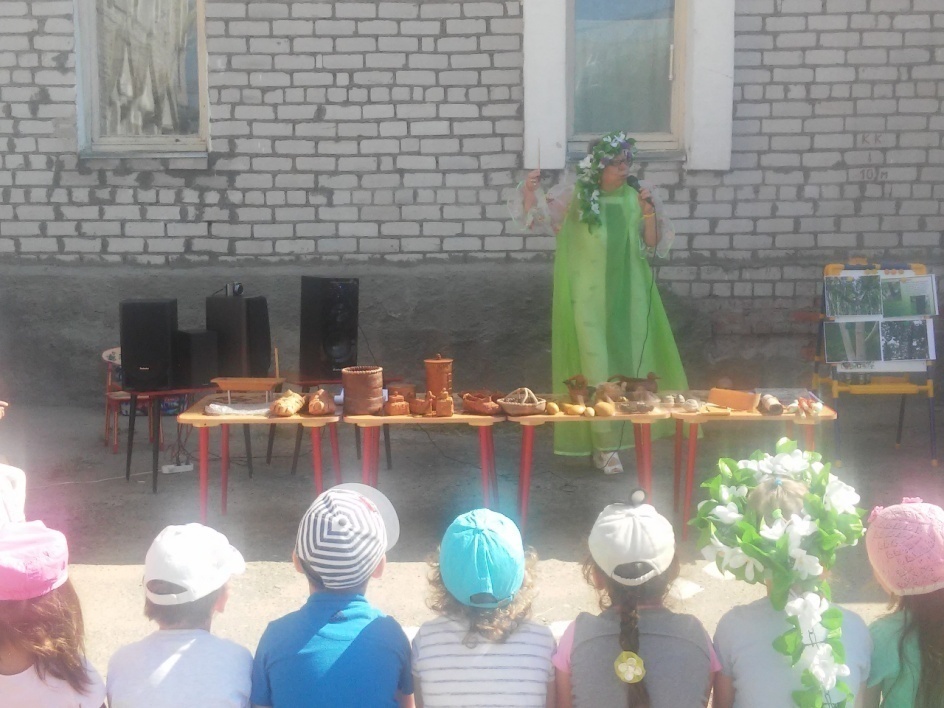 15
Собираем листья для гербария и поделок
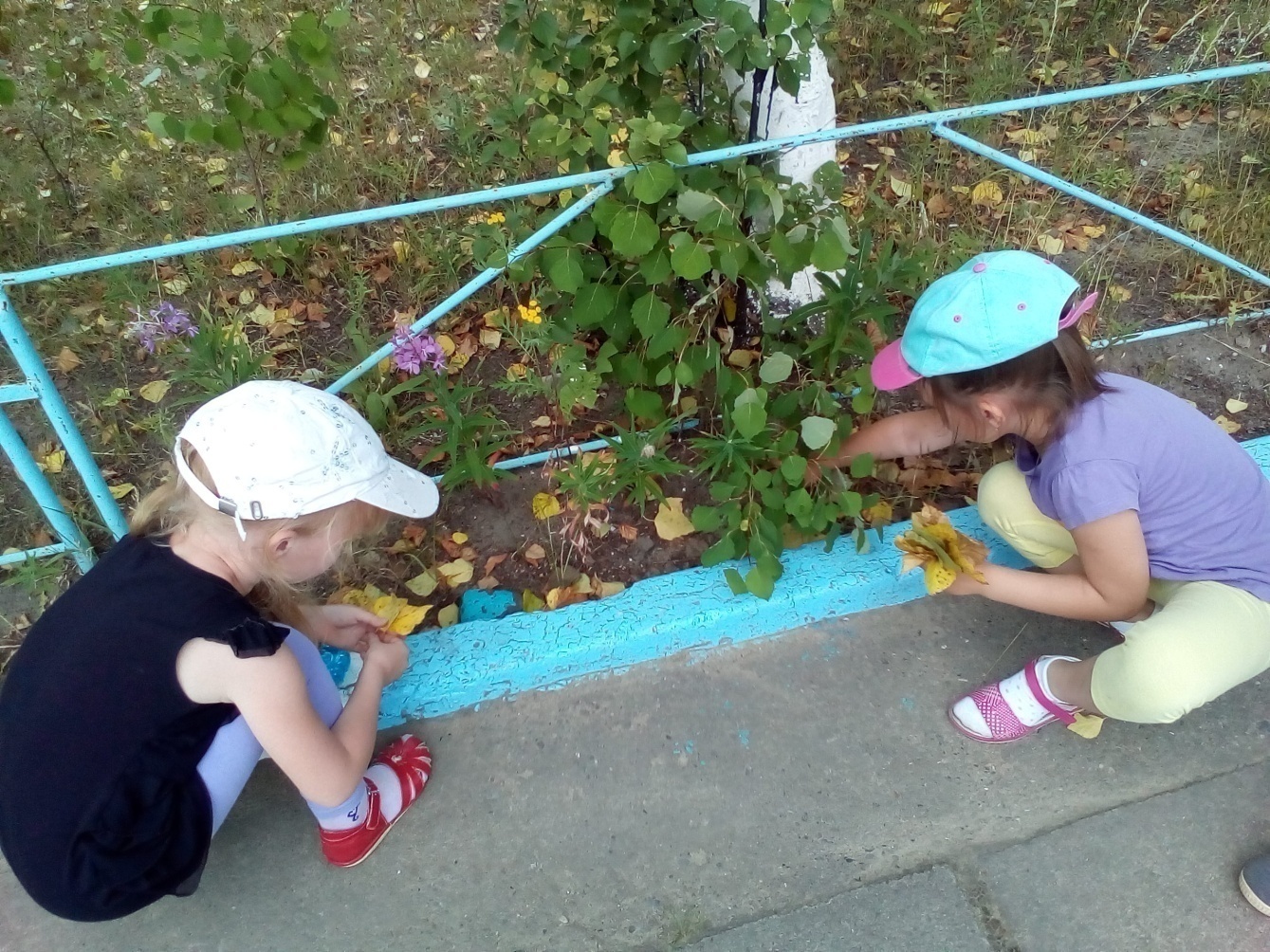 16
4.Во саду ли в огороде
Расширять и обогащать знания детей о культурных огородных растениях, выращиваемых в открытом грунте р. Коми; обучать навыкам ухода за ними.
17
Способствует развитию наблюдательности и любознательности у детей, что помогает лучше познакомиться с растительным миром
18
5. Метеостанция
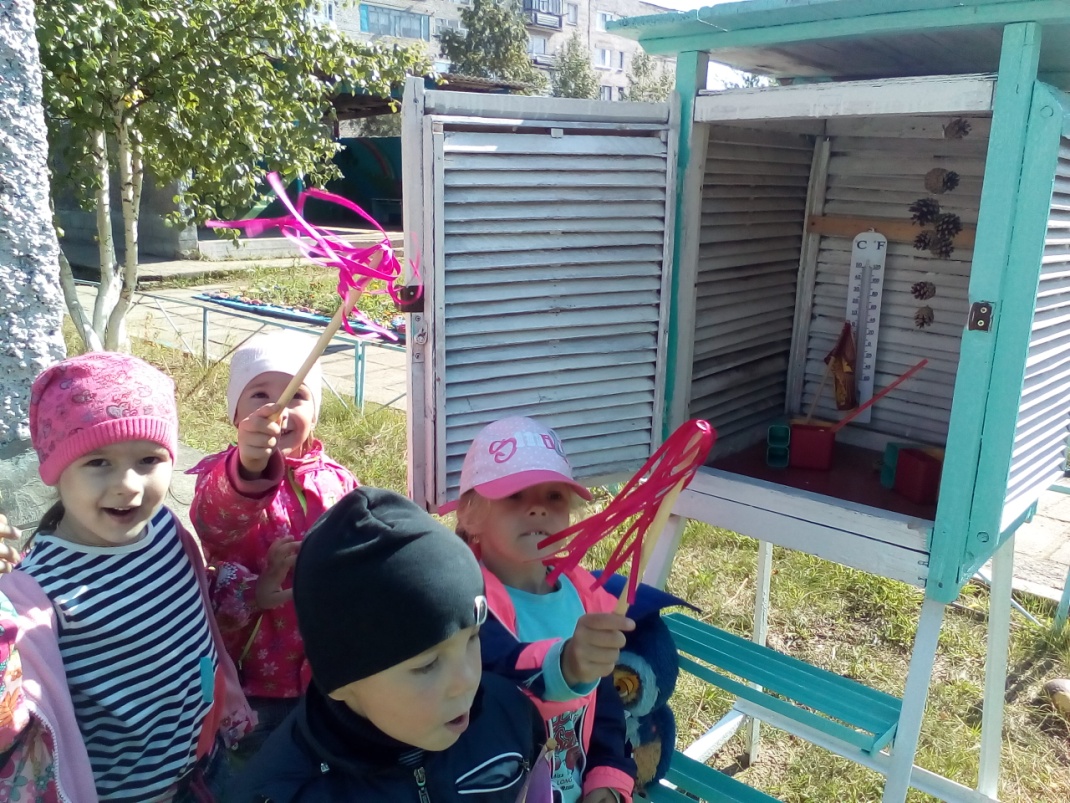 При использовании простых приборов для определения погоды  у детей развивается наблюдательность, умение делать выводы, обобщать – всё это необходимо для общего развития ребёнка.
19
6. Зелёная аптека
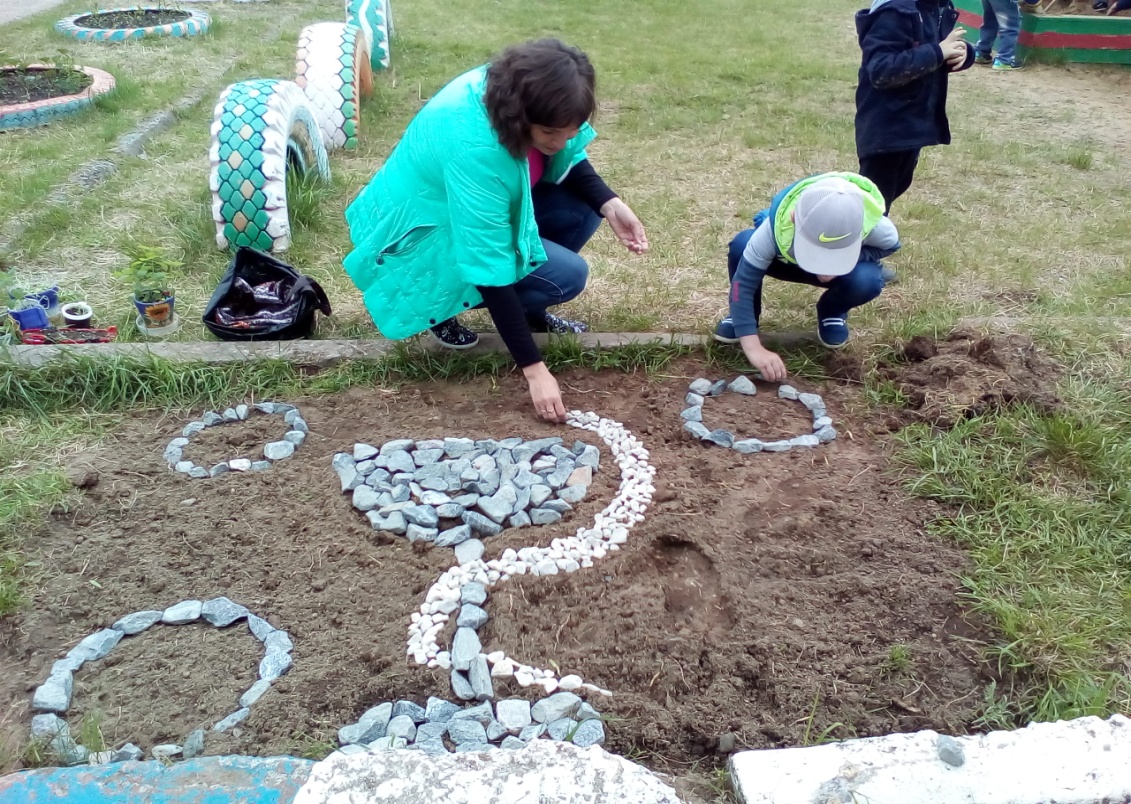 Расширять и закреплять знания детей о лекарственных растениях
20
21
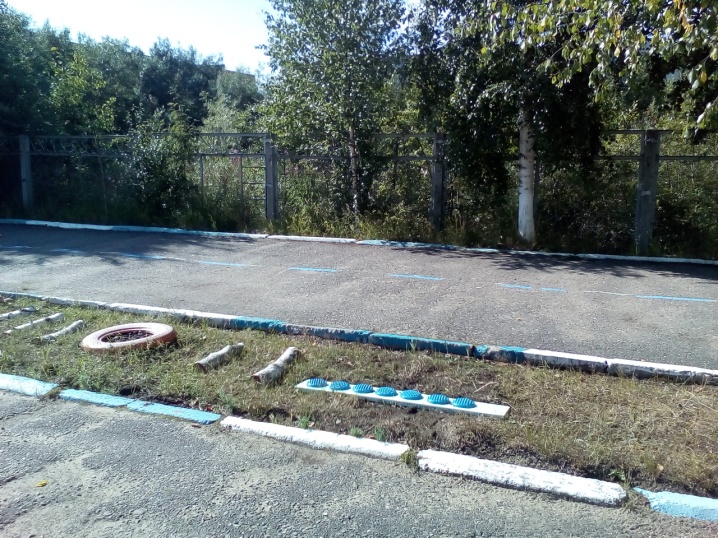 7.Тропа  здоровья
Организация физкультурно – оздоровительной работы в летний период.
22
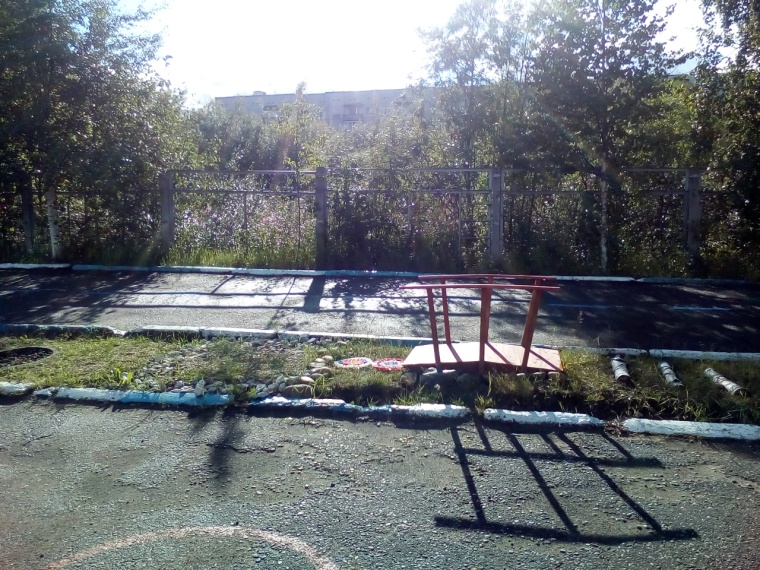 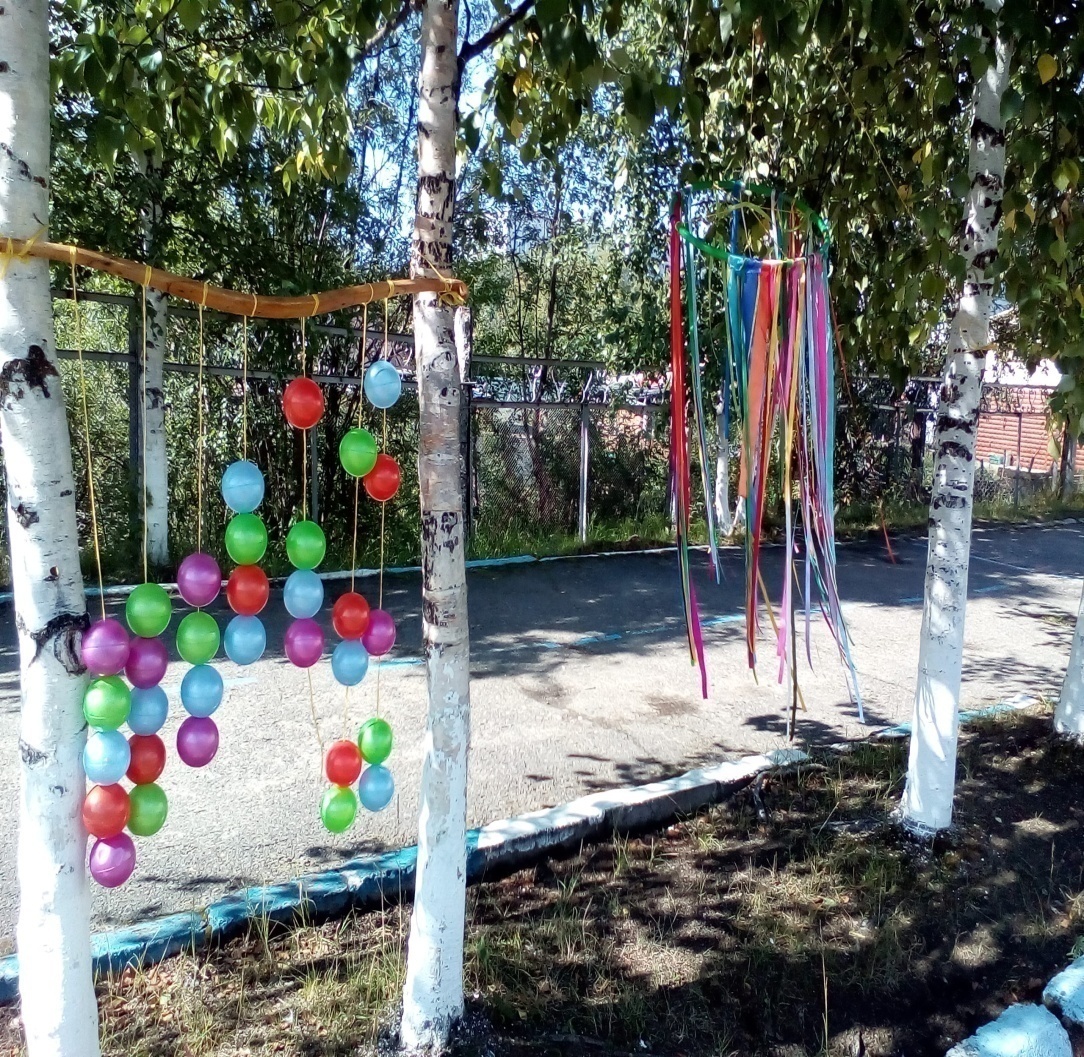 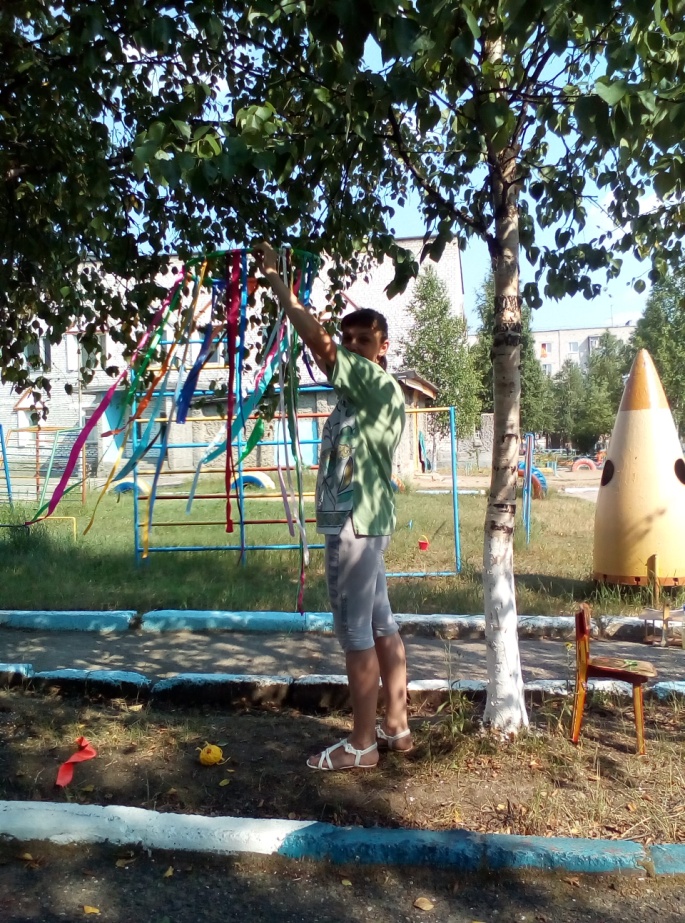 23
8. Поляна сказок
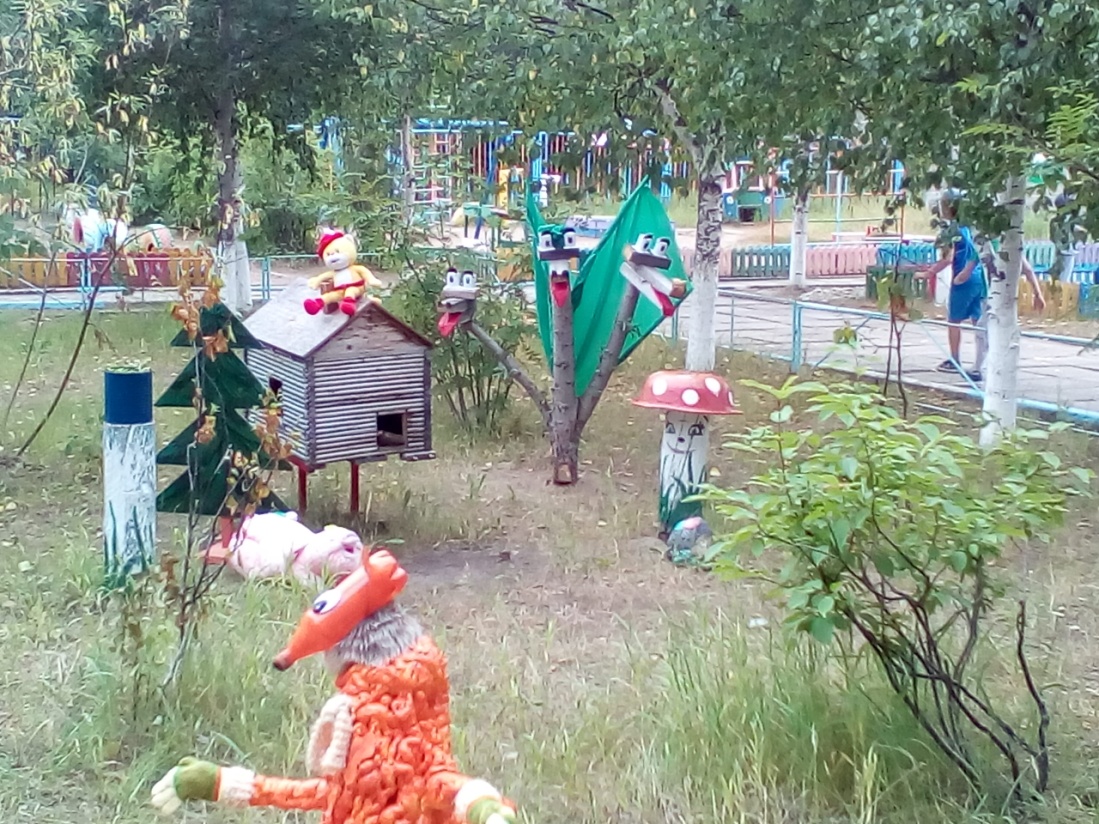 Знакомить детей с разнообразием сказок о природе
24
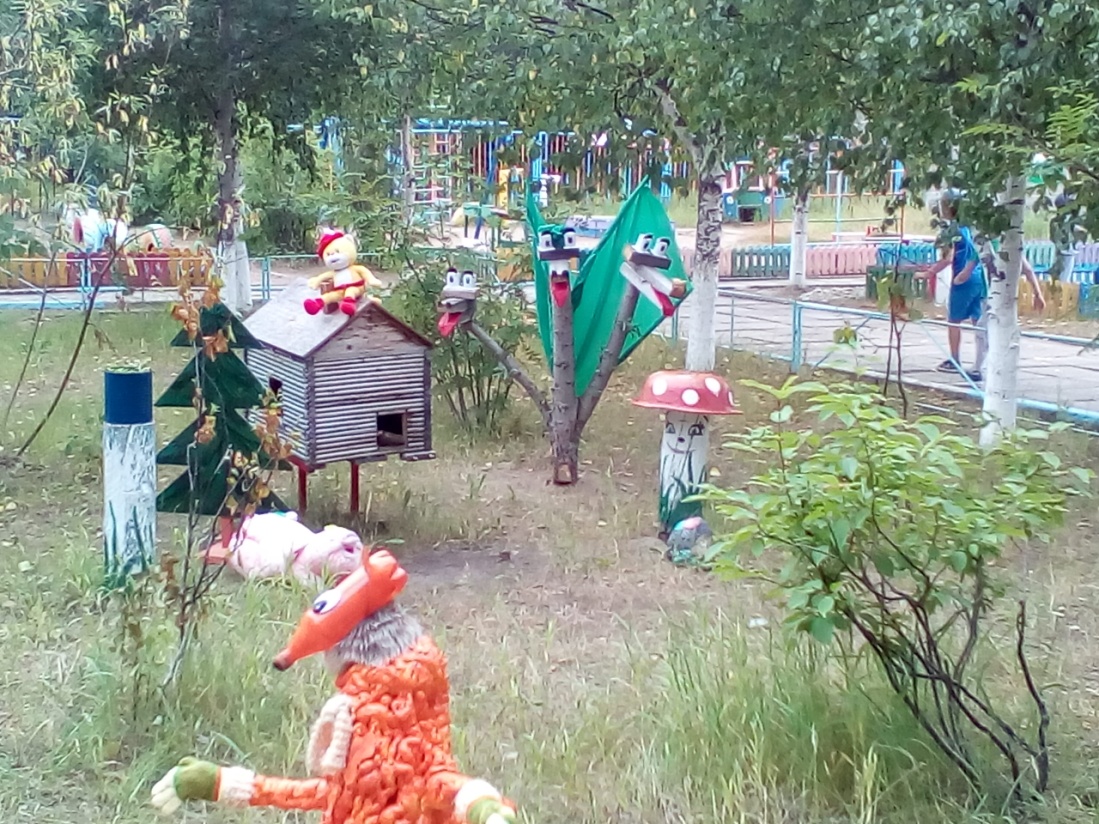 Сказочные герои из природного и бросового материала сделаны руками воспитателей, родителей и детей.
25
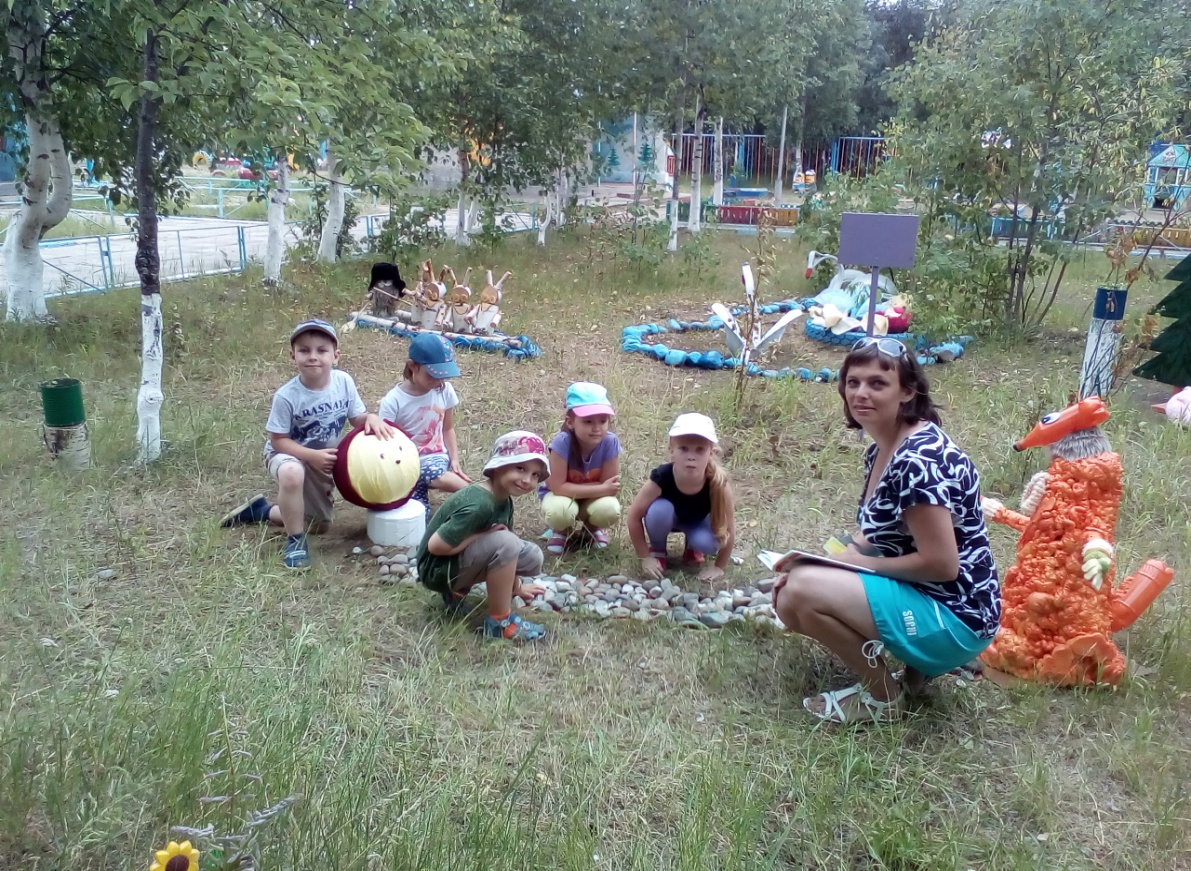 Чтение сказки «Дед Мазай и зайцы», пересказ сказки «Колобок» на новый лад
26
III этап Заключительный 

Цель : Совершенствование навыков экологической культуры и экологически воспитанного поколения.
27
Всё хорошее в людях - из детства! Как истоки добра пробудить? Прикоснуться к природе всем сердцем: Удивиться, узнать, полюбить! Мы хотим, чтоб земля расцветала, И росли, как цветы, малыши, Чтоб для них экология стала Не наукой, а частью души! 
                                                                                            И.П. Поляков
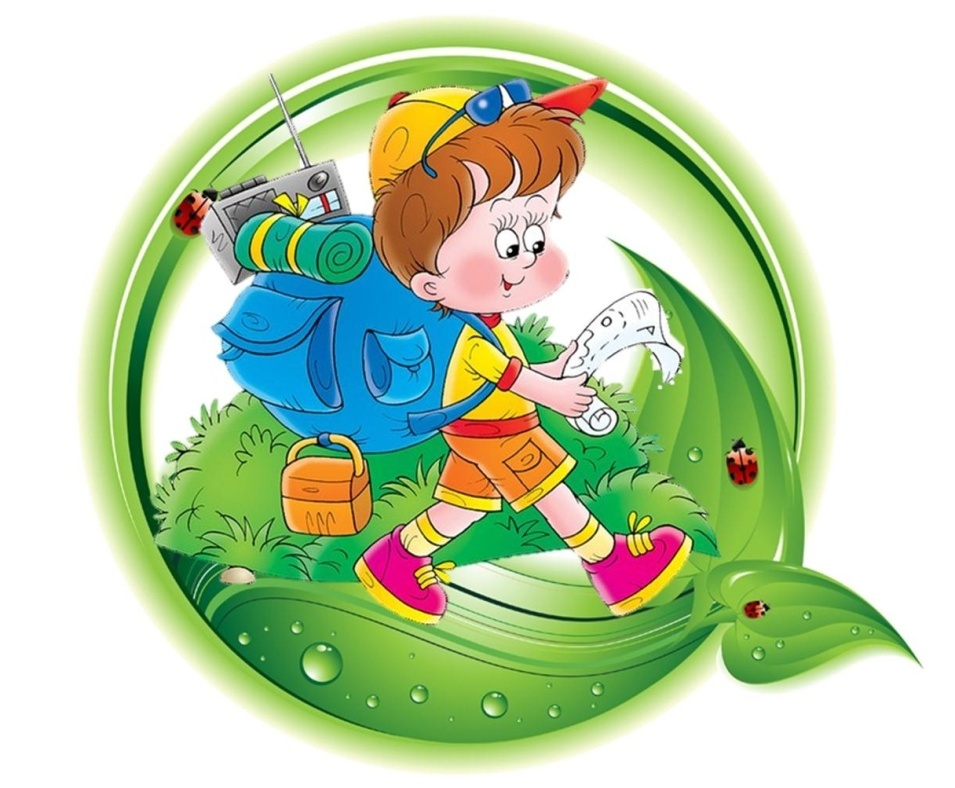 Спасибо за внимание !